Au pair
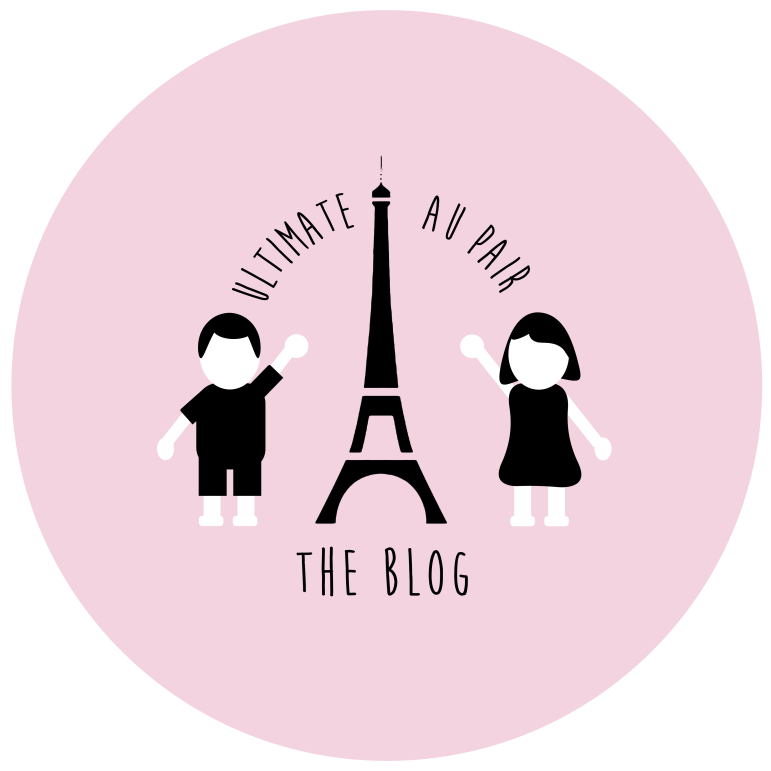 ÍNDICE
1. Concepto

2. Misión, visión y valores

3. Países mas demandados

4. Requisitos para ser Au Pair

5. Métodos de contacto.

6. Ofertas de trabajo. 

7. Consejos para Au Pairs

8. Problemas que pueden surgir

9. Como solucionar los problemas

10. ¿ Qué hacer si te sientes explotado ?
CONCEPTO
Persona acogida temporalmente por una familia a cambio de un trabajo auxiliar, como cuidar a los niños; suele convivir con la familia receptora como un miembro más, y recibe una pequeña remuneración así como comida y alojamiento gratuitos; en la mayoría de los casos son estudiantes.
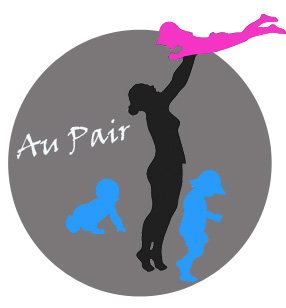 MISIÓN: Brindar una experiencia inolvidable en el extranjero que trascienda en la vida de los estudiantes.

VISIÓN: Ser lider en turismo educativo

VALORES:  - Respeto
                        - Integridad
                        - Responsabilidad
                        - Pasión
                        - Aprendizaje
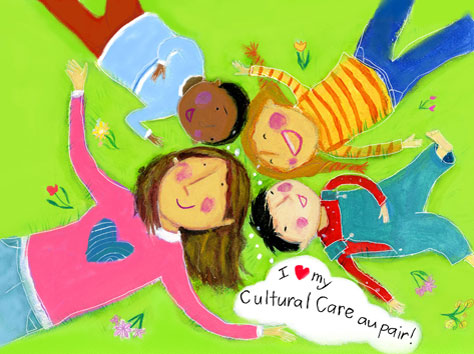 PAISES MAS DEMANDADOS
Alemania
Australia
Austria
Bélgica
Canadá
Dinamarca
España
Estados Unidos
Finlandia
Francia
Irlanda
Islandia
Italia
Liechtenstein
Luxemburgo
Noruega
Nueva Zelanda
Países Bajos
Reino Unido
Suecia
Suiza
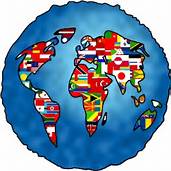 REQUISITOS PARA SER AU PAIR
Edad:  mínimo 18 años y  máximo 26. Si cuentas con un pasaporte europeo la edad va de los 17 a los 30 años. 
Requisitos del idioma: Necesitas ser capaz de comunicarte con tu Familia Anfitriona y el mundo que te rodea. En algunos países será necesario comprobar un cierto nivel del idioma
Estatus Familiar : Un Au Pair no puede tener hijos propios ni estar casado en caso de necesitar una visa.
Educación: Dependiendo del país, un Au Pair requiere al menos un diploma de educación media 
Visa: Es necesario completar los requisitos de la embajada del país anfitrión para tener derecho a una visa como Au pair. 
Gastos : Es necesario tener la capacidad de cubrir los gastos de traslado al país anfitrión y de vuelta a casa amenos que se logre un acuerdo con la familia de acogida y se establezca así en el contrato Au Pair.
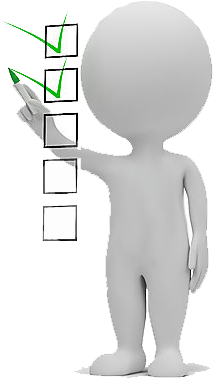 Métodos de contacto
Puedes ir por libre, familias ponen anuncios sin agencia intermediaria.

Por contactos personales: una persona conocida común es el enlace entre Au pair y familia anfitriona.

Mediante una agencia: los interesados (Au pair y familia) ponen sus perfiles a disposición de la agencia y ésta  hace de intermediaria. Este método supone una mayor confianza dado que pone filtros y los problemas de ambos los puedes reclamar aquí.
Ofertas de trabajo
Las ofertas de trabajo en este campo se encuentran en las agencias especializadas. Debido a la cantidad de agencias que ofertan esto sólo ponemos algunos ejemplos en diferentes lugares de España

 
Au pair in Spain
Present perfect
 Au Pair Conecta, Sevilla España
Au Pair Programme B-lingual Experience, Madrid España
ADAYSS International Au pair Agency, Portugalete España
Hugsfriends, Calahorra España
Agencia De Movilidad Juvenil Multidestino , Valladolid España
GLOBUS - Idiomas, Formación y Ocio, Murcia España
Spanish Teachers, Madrid España
Consejos para Au Pairs
Sé paciente con la Familia Anfitriona, sus costumbres y sus hábitos
Respeta el estilo de vida de la familia y comprométete a ayudarles en lo que puedas
Adáptate a las costumbres de la familia (comida, horario, etc.)
Comenta los problemas o malentendidos con el fin de solucionarlos
Infórmate acerca de los métodos educativos de la familia e intenta adoptarlos.
Habla directamente con la familia desde tu 
  país.
No es necesario declarar el dinero 
  ganado en ninguno de los países.
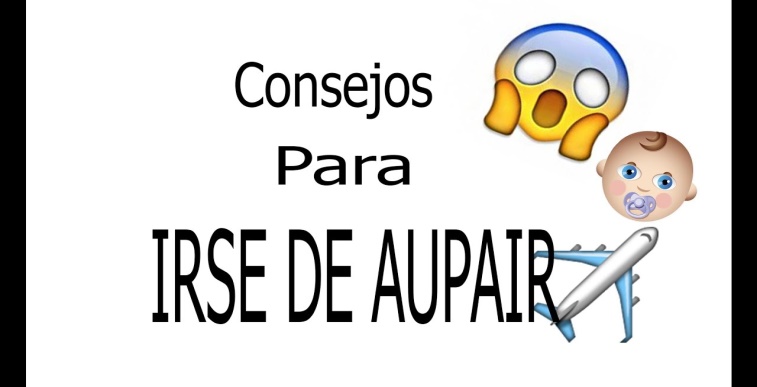 ¿ Qué problemas pueden surgir ?
Falta de comunicación (idioma) 

Periodo de adaptación: Puede dar lugar  a irritación ante comportamientos inesperados o que no resultan típicos para la cultura de uno. Sin embargo, poco a poco esto desaparece .

Malentendidos y discusiones sin importancia: Con el paso del tiempo, el  Au Pair conocerá las normas de la casa y pasará a ser uno más de la familia.

Falta de confianza: Sin confianza no puede surgir una buena relación. No veas a tu Au Pair o Familia Anfitriona como tu enemigo, sino como un miembro más de la familia.
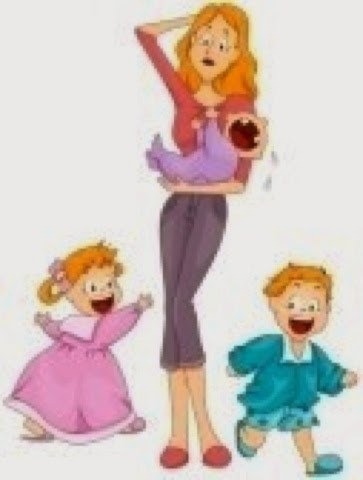 ¿Cómo solucionar los problemas ?
Los malentendidos se pueden prevenir, siempre y cuando Au Pair y Familia Anfitriona cuenten con la información necesaria y pongan todo de su parte.
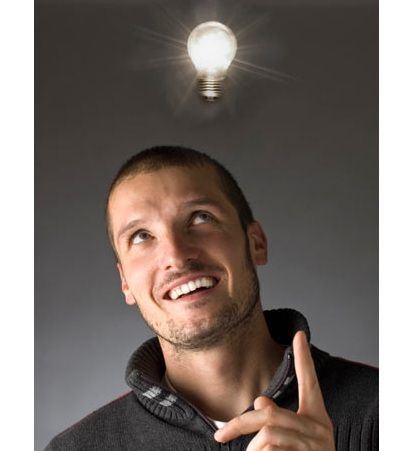 ¿ Qué hacer si te sientes explotado ?
Infórmate sobre la normativa en el país de acogida y mira en tu contrato au pair qué has acordado con la familia y qué se ha estipulado por escrito.
Habla con la familia de acogida. Sabemos que puede ser difícil explicar una situación complicada y más en un idioma que no es el tuyo. Nosotros te aconsejamos que vayas anotando en un diario durante varios días cuáles son tus tareas y horarios de trabajo y que luego lo uses como ayuda para explicarte con la familia.
Si tienes problemas o si crees que la familia te está explotando comunícalo.
Si no puedes alcanzar una solución con la familia, valora si no sería mejor cambiar de familia.
BIBLIOGRAFÍA
https://aupairworld.com/es/ 
https://es.wikipedia.org/wiki/Au_pair
http://www.aupairinspain.es/
https://www.aupair.com/es/agencia-de-nineras/espa%C3%B1a.php

María Villar
Carla de Juan
Alejandro Sáez